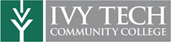 Community College Student Decision Making About Information Technology Programs and Careers
Renée Edwards, Rutgers University 
National Career Pathways Network 2020 Annual Conference
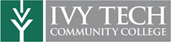 Background and Study Goals
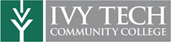 Community College and IT Programs
IT programs are attractive to many students because of their job prospects

IT has a wide variety of sub-fields, graduation requirements, short-term credentials options, and academic pathways

Many options = many opportunities = potential confusion

Prior research on IT students shows: 
Challenges understanding differences across programs
Challenges getting adequate advising
[Speaker Notes: With the general awareness of favorable job prospects in the field, IT stands out as an attractive choice to many community college students. However, the many subfields that fall under the IT umbrella can create confusion among IT students regarding program requirements and employment opportunities. In addition to selecting from among the available programs, students within individual programs must make more fine-grained decisions about which credential(s) to pursue. Options generally include a range of short-term technical certificates tied to career pathways that will help students secure immediate employment while they pursue additional education. There are many ways to potentially stack or embed several of these credentials along a career pathway.]
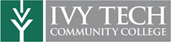 Importance of Informed Decisions
Informed decisions about technical programs and careers can help boost completion and employment

Knowing requirements and getting on track early

Motivation to a goal

Little is known about how community college students make these decisions
[Speaker Notes: programs in IT fields are often tightly structured in terms of course requirements, potentially leaving little time for exploration before selecting a program pathway. At what point students meet with advisors and how programs structure that advising can influence the choices students make in ways that could significantly impact the gender and racial/ethnic diversity of students who enter online IT programs and technician careers]
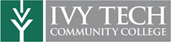 Decision Making Theories
Variation in how theories focus on the following:

Rational choice versus idiosyncrasy and chance

Individual as the locus of decision making versus the social context in which decisions are made

Decisions at points in time versus processes of decision making over time

Economics, psychology, and sociology each offer perspectives
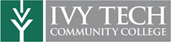 Factors in Decision Making
Skills/ability, Self-efficacy … Am I good at it? Can I do it?

Outcomes expectations, Earnings ... Will I like the outcomes? Will I earn enough?

Enjoyment/interest … Do I like it?

Self-concept/ Knowledge … Is it something for someone like me? What possibilities do I know of for me?

Opportunities… What actual possibilities exist for me?

Family influence … What will my family say?
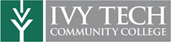 Influences Leading to the Decision
Types of influence:

Information … such as websites and other internet resources from official occupational sources to more informal discussion boards; Use of college resources, internet

Experiences … internships, jobs, extracurricular activities, research experiences

People – mentors, faculty, role models…
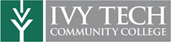 Focus on College Influences
Math requirements
Transfer requirements
Course requirements
Advising tools
Introductory and early milestone courses
General advisors
Faculty advisors
College social influences (groups, competitions, team activities, etc.)
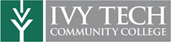 Research Questions
RQ1: How do community college students make the decision to enter technician programs? How do students learn about programs and careers to decide to enter a program? RQ2: What experiences and information influence students’ decision making about programs and careers in IT? How do college information tools and advising resources influence these decisions, particularly early in students’ enrollment?
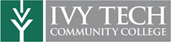 Project Activities
Student Surveys
1st semester students to understand their decision-making process about selecting an IT program 
3rd semester students to understand their decision-making as well as their experiences navigating programs
Survey fielded three times to capture different students; questions added to capture impact of the pandemic on decision-making

Student Interviews
40 students from the surveys chosen for in-depth interviews to examine decision making processes about programs and careers; done twice
20 students who have completed or are just about to complete

Review of Campus Policy and Practice
Interviews with faculty, advisors, administrators
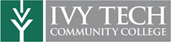 Survey Findings
Survey Distribution and N Size
2 survey distributions
Distributed to Ivy Tech community college students enrolled in key IT courses conducted in fall term 2018 and spring term 2019 
Again in Fall 2019 (updated)
Electronic distribution via Qualtrics by faculty to students in in-person versions of IT courses likely to be taken by students in their first or third semester 
The survey was made available to 2,942 students
690 total students took the survey (23% response rate).
[Speaker Notes: 2,088 first group (2018-2019)+ 854 second group (spring 2019)
187 in Fall 2019]
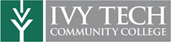 Survey Themes
Respondents were asked to:
Describe their experience with general advising
Describe their experience with faculty advising
Explain how they received information about IT programs and careers
Discuss their awareness of math requirements
Describe how important math requirements are to decision-making
Describe what they know about transferring to a 4-year university
Describe how important transfer plans are to decision-making
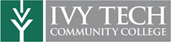 Respondent Information
Demographic Information:
67% Male, 68% White
Current level education: 
66% High School diploma
10% Associate degree
10% GED or not completed HS
8% Bachelor’s degree
3% Graduate degree
55% Full-time, 42% Part-time students
83% have selected a program, 14% have not
52% have selected a career, 45% have not
68% Interested in transfer
[Speaker Notes: Survey demographic data mirrors larger population of Ivy Tech IT students
A large portion of respondents are interested in transfer, 68%, which is representative of community college students nationally.]
Educational Goals
68% respondents said they were interested in transferring to a four-year university
When asked about their current educational goals, however, only 58% of survey respondents said they wanted a bachelor’s degree 
An equal number of respondents (58%) said their goal was to attain an associate degree (AA or AAS)
33% said they were pursuing an industry certification
43% have only one goal
Of those with only one goal, it was most often an associate degree (35%), followed by bachelor’s degree (28%)
[Speaker Notes: Students are focused on short-term educational goals with the possibility of returning to education later
This likely reflects interview data in which students discuss a desire to work for a time and return to education later]
Educational Goals—Education Pathways
More students (55%) had multiple educational goals
Educational pathways were most evident in those who chose industry certification as a goal
Those who chose Industry certification as a goal (33%) also chose an AAS or AS (73%) and bachelor’s degree (41%)
Of those who chose an associate degree (58%), only 18% also chose a bachelor’s degree as a goal
Of those who chose an AS (26%), 38% also chose a bachelor’s degree as a goal
Of those who chose an AAS (32%), 26% also chose a bachelor’s degree as a goal
More students who chose an AS are thinking of pursuing a bachelor’s degree than those who chose an AAS
[Speaker Notes: One concern is that students are not aware an AAS in IT can transfer; these findings suggest that students who are thinking of getting a bachelor’s degree are more likely to choose an AS over an AAS.]
Knowledge of Programs
Computer science and cyber security are the most recognized programs 73%
Software development and informatics both 68%
Information technology support 60% 
Database management 51% 
Network infrastructure 47%
Server administration 45%
Visual communication 25%
[Speaker Notes: Students are not aware of all IT program options available to them]
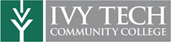 Program/Career Selection
Program Selection:
83% Have selected a program
20% Have switched programs at some point
Of those who switched:
15% were previously in Computer Science
Career Selection:
52% of respondents indicated they have chosen a career
[Speaker Notes: Most students have chosen a program, but about a quarter of them have already switched from another program. Most of these were previously in Computer Science, a program with a name that might be familiar to many since it used throughout primary school to represent a broad array of IT courses. Students may be self-selecting for this program based on familiarity with the name, or advisors may be placing students in CS without a full understanding of the other IT pathways. Students who are not expecting or not prepared to take calculus or general education courses may be switching programs. Although the data is not available from this survey, students who switch programs can be at risk of becoming “off track” in their program progress and may take longer to graduate. 
Here we also see that about half of students have selected a career at this point, indicating that half are still unsure of their career.]
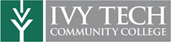 Course Requirements
Importance of Knowing Course Requirements When Selecting a Program:
91% indicated course requirements are important or very important in program selection
However, 31% indicated they either did not know the math requirements for their program or were unsure if they knew them
48% indicated they would have to take Developmental Math (27%) or were unsure if they would have to (21%)
32% were not sure what level of math they intended to take
51% were concerned about the math requirements for their program
[Speaker Notes: Course requirements are an important element of program progress and for IT programs, math is integral to program completion. Students are aware of how important course requirements are, nearly all of them indicated this, but we can see here that there is a lot of confusion about what those requirements are. Students know its important, but they may not be finding the information they need to make informed decisions.]
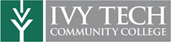 Advising
[Speaker Notes: About half of student respondents have seen a general advisor 2-3 times. We can see by these numbers that students are more likely to see a general advisor than they are to see an instructor—a faculty advisor. A faculty advisor is more likely to be giving students career-focused information rather than just course-specific information. A quarter of these students had never seen a faculty advisor.]
Transfer pathways
33% of students felt the ability to transfer would/did influence their program decision, and 19% were unsure if it would
Only 28% of students were aware of TSAP as a transfer pathway
15% were aware of WGU as a transfer pathway
9% were aware of Trine as a transfer pathway
Students were asked which programs would transfer to a bachelor’s degree:
CSCI 52%  
CSIA 51%
SDEV 48%
INFM 33%
ITSP 33%
DBMS 31%
SVAD 29%
VISC 20%
[Speaker Notes: Students are not aware of the transferability of all of the IT programs]
Where Students Find Info—Programs
College Website (53%)
General Advisors (44%)
Instructors (28%)
Family/Friends (21%)
Other students (13%)
Other (10%)
[Speaker Notes: Students are mostly finding information about IT programs from the college website and from general advisors. Just over a quarter reported getting program information from faculty]
Where Student Find Info—Careers
Google (52%)
College Website (41%)
Instructors (36%)
Advisors (34%)
Family/Friends (19%)
Other students (11%)
Other (7%)
[Speaker Notes: Online resources are the most common source of student information about careers/jobs
Students are getting career information from instructors only slightly more than from general advisors.]
Information Needs
After advising, students felt they still needed information about:
The skills required in different jobs/careers (48%)
Specific jobs/careers associated with programs (46%)
How to transfer to a four-year college (45%)
Earnings associated with jobs/careers (41%)
Best classes to take together (38%)
Difference between the IT programs (37%)
Math requirements (29%)
[Speaker Notes: Students left general advising feeling they still needed career-type information; an information need probably better served by faculty—but remember, a quarter of students also reported they had never seen a faculty advisor
Transfer is somewhat surprising]
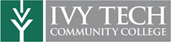 Introductory Courses
How did intro courses influence thinking about selecting an IT program?

Helped learn strengths & weakness in IT (51%)
Make aware of what like/don’t about IT (44%)
Learned about program options (44%)
Gave information they did not have about program requirements, time to graduation, math requirements, etc. (34%)
They have not influence program choice (15%)
Helped decide to enter a non-IT program (8%)
[Speaker Notes: The courses help students think about careers in IT and gives them an introduction to the other IT programs available. These are a great resource for students in program and career selection; students should be taking them early in their programs.]
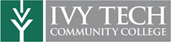 Introductory Courses
How did intro courses influence thinking about IT careers?
Made aware of specific careers/jobs associated with different programs (41%)
Helped learn which jobs/careers might be best at (39%)
Helped learn about careers did not know about (34%)
Gave info about careers (salary, job types) did not have previously (34%)
Did not influence career decisions at all (21%)
Helped decided to enter a non-IT career field (9%)
Campus Practice Reviews
Campus Practice Reviews
Policy reviews done by Ivy Tech faculty collaborators
3 collaborators, visited 6 campuses each, total of 18 campuses
In-depth semi-structured interviews, 2-3 interviews/campus
Total of 42 interviews
Policy review topics:
Campus advising model
Role of faculty
Role of advisors
Students
Outreach/marketing
8-week/16-week courses
Preliminary analysis of 6 campuses
[Speaker Notes: Interviews were done with: faculty chair or other administrator, advising lead or other advisor, and other faculty or staff]
Campus Practice Reviews—Advising Model
Small campus 1: “Gentle intrusion” advising
Medium campus 1: Major evaluated by faculty and student in/out of classroom; Who student sees in Yr. 2 determined by students’ relationship with faculty/advisor, strong communication between advisor and faculty, faculty get a phone call from advisor when busy to advise students
Medium campus 2: Mentorship model; academic advisors 0-60 credits. Builds relationship over time with students. Advisors feel they must direct students to involve faculty
[Speaker Notes: Small campus 1: IT advisor: “I encourage those students to make their own decisions but I also make them aware of what might be the best pathway for them. I also try to do my best to make them aware of their career opportunities from there”]
Campus Practice Reviews—Advising Model Continued
Large campus 1: Advisor and faculty share; advisor believes faculty are advising students but only faculty Chair advising
Large campus 2: IT advisor sees student first unless high registration (then faculty pull out of line), IT advisor sees student 0-60 credit hours
Large campus 3: Very coordinated, work as a team, advisors and full-time faculty work together, offices close in proximity, coordinate with each other. Students getting program and career information from beginning
[Speaker Notes: Large campus 3: Full-time faculty work well with IT advisors, not so much adjunct faculty (might be true of most campuses)]
Campus Practice Reviews—Role of Advisor
Small campus 1: Advisor sees role as “pre-filter” of program selection
Medium campus 1:  Advise students initially, students work with faculty after that, faculty continue advising unless student has better relationship with advisor
Medium campus 2: Holistic approach to advising. Encourage students to make appointments with faculty but student sees advisor 0-60 credits. Monthly meetings with faculty
Large campus 1:  Students see either faculty OR advisor first, students see both if interested in IT
Large campus 2: IT advisor sees students 0-60 credits; advise for complete degree
Large campus 3: Both advisors and faculty see students 0-60; work closely, great communication
[Speaker Notes: Medium campus 1: Role of Advisor “depends who you ask.”
Medium campus 2: “holistic approach” = helping students navigate the college experience, not just courses
Large campus 1: disconnect in how advisor and faculty see roles; Advisor turnover an issue
Large campus 2: Advisor turnover an issue]
Campus Practice Reviews—Role of Faculty in Advising
Small campus 1: Full-time faculty work “hand-in-hand” with IT advisor
Medium campus 1: Get to know students in the classroom; help them make major and career decisions
Medium campus 2: Meet with students when make an appointment or see in classroom
Large campus 1: Chair heavily involved in faculty advising; rest of faculty see students in classroom & advise if asked by student
Large campus 2: Faculty spend as much time advising students as possible re: career choice; faculty and advisors have different views of faculty advising
Large campus 3: Full-time faculty work as team with advisors
[Speaker Notes: Small campus 1: This was a first semester FT instructor taking on the role, so a lot of in transition. Even so, since taking on the FT role the faculty advisor felt they worked hand-in-hand with the general advisor and the interest level on the part of students was increasing. Their first impression of the trends in the department were that there was a lot of focus on SDEV and an upward trend on ITSP.
Medium campus 1: Role of faculty according to faculty; advisor view is different
Large campus 1: Difference in what advisors view faculty are doing and what they are actually doing
Large campus 2: [difference in affective part; fighting for who is going to influence the students.] IT advisor has 600 students; business and IT. Students come in with ballpark idea and half change it once they get there. Sequencing an issue. Role of advisor: advisor thinks role is to advise for complete degree, taking into account other student needs. Faculty disagree. Role of faculty: advisor believes—to teach students, offer career advice, faculty believes—get to know students in classroom, sort out major path and career.]
Campus Practice Reviews—Student Knowledge
Small campus 1: Non-trad students more knowledgeable; CSCI default; Gamer phenomenon
Medium campus 1: Not sure students understand programs they are in and careers they are going into; CSCI default
Medium campus 2: CSCI default; not sure students understand program they’re in & careers going into
Large campus 1: 50% students knowledgeable; students not getting into intro courses in 1st semester; CSCI default
Large campus 2: Students do not know what to ask; 1st gen preparedness is not there; CSCI default; Students are salary-focused; No clear understanding of career paths
Large campus 3: Students focused on salary; Non-trad students more knowledgeable about programs
[Speaker Notes: Getting students to sign up well in advance of courses would help. 
No common terminology—CSCI at MS/HS level (state default) vs. college level
Intro courses importance
Large campus 2: students not sure what to ask for; “something with computers” 
A lot of student population is 1st gen. Low college preparedness.
Large campus 3: 60% of students did not know exactly what they wanted to do for prog/career]
Campus Practice Reviews—Outreach
Small campus 1: HS/MS camps—demonstrations of concepts relative to IT, general outreach re: IT
Large campus 1: Most faculty not engaged in outreach. Career day; Chair does HS outreach; computer club wins competitions—press 
Large campus 3: Large amount of outreach—competitions; summer bootcamps; Air force; 4-year schools; cyber security scholarships for females; women in IT and Cyber security clubs; local businesses; national competitions; bootcamps
Other campuses similar
[Speaker Notes: Outreach through HS, MS camps, not a coordinated effort from systems office about how to coordinate outreach. Some campuses have more coordination with marketing, ie: competitions; several campus faculty and admin talk about programs on TV and radio, etc. Qualitatively impacts student enrollment.]
Campus Practice Review Observations
Structural obligations put on faculty and general advisors may determine the relationship between them. Level of interaction is key in successful advising, but campus size & density factors into how relationship functions administratively
Administrative issues such as scheduling, HS requirements for dual-credit students, and over-loading of credit hours can complicate dissemination of 8-week courses, adding to other complications such as student time management and pacing
Transfer program misinformation and misunderstanding by students of CSCI is pervasive across campuses
Outreach generally done by faculty
Next Steps
Continued policy reviews
Continued survey distribution (with the addition of pandemic questions)
Additional interviews for pandemic-related decision-making issues
Continued analysis of interviews
Case studies
Q&A/Discussion
Thoughts?
Questions?
Contact Information
Renée D. Edwards
Senior Researcher, EERC
848-445-4719
r.edwards@rutgers.edu